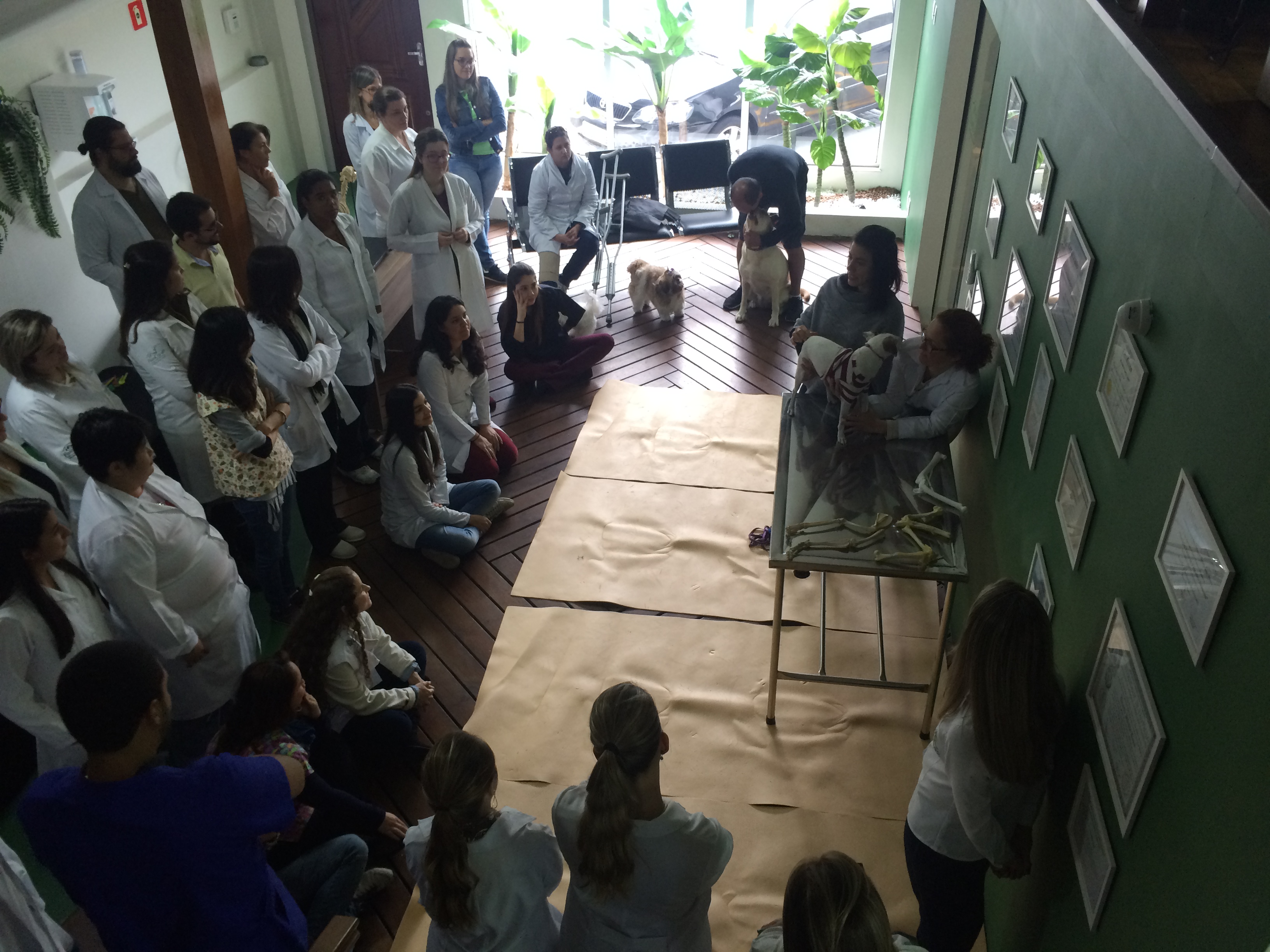 Teórica On line e prática presencial
33º  CURSO INTENSIVO DE FISIOTERAPIA VETERINARIA
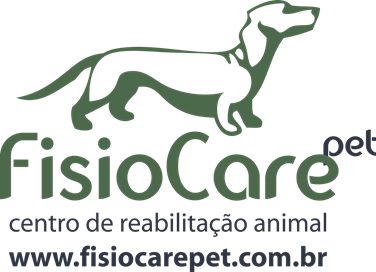 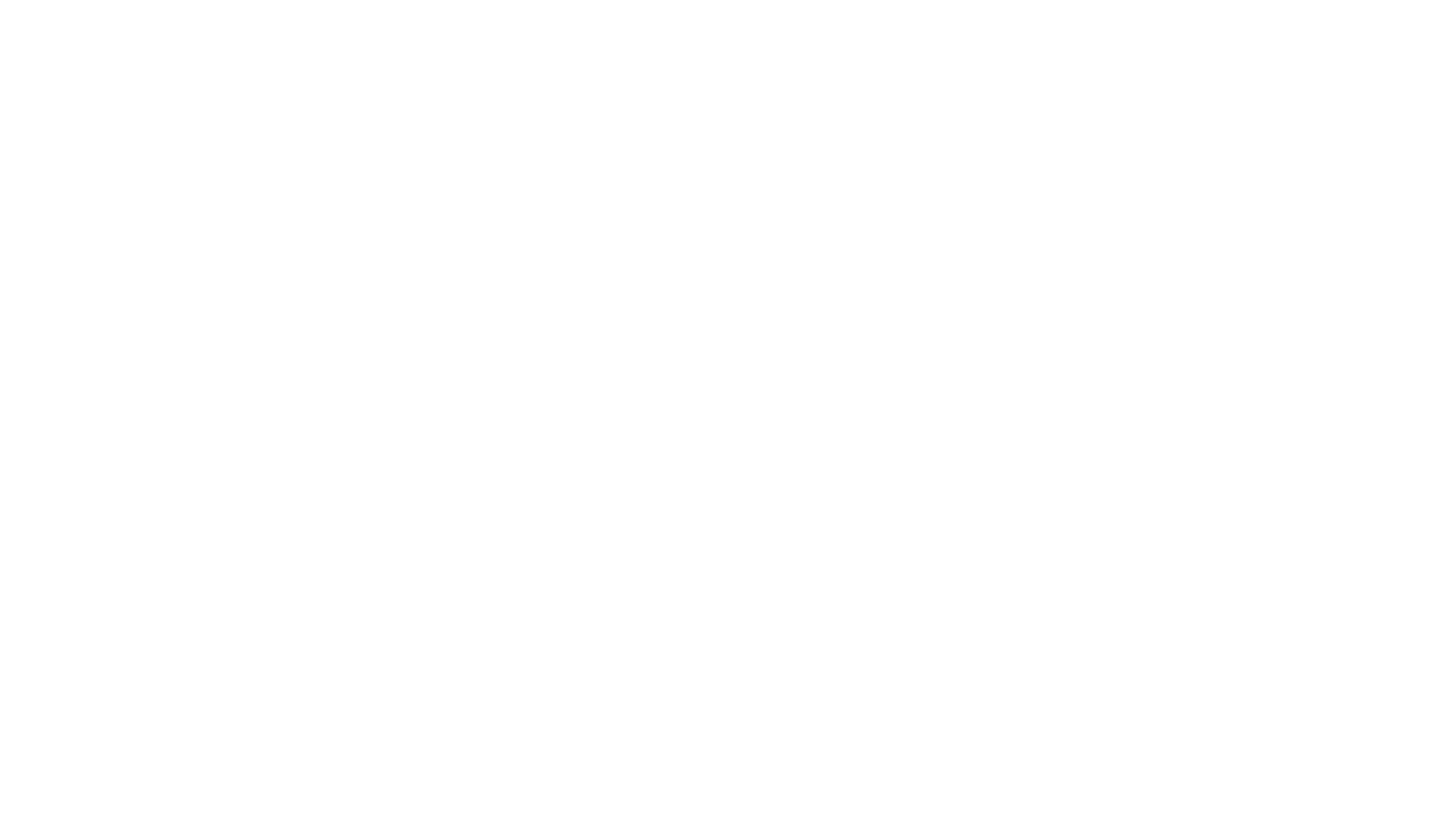 33º Curso Intensivo de Fisioterapia
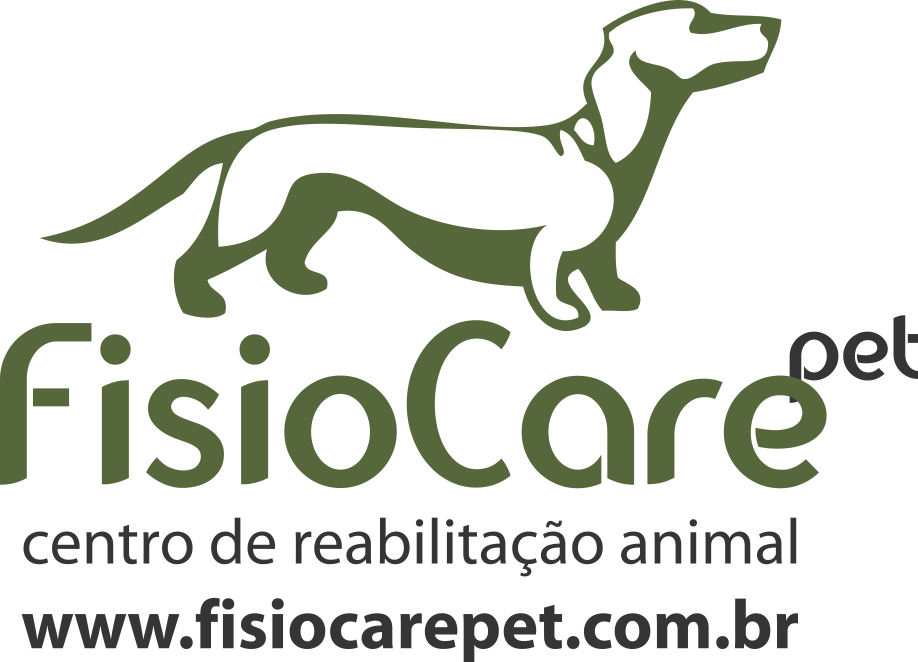 Resumo sobre o Curso 
Nosso curso será divido em 3 Módulos complementares com  3 palestrantes experientes, atualizados, com graduações internacionais e atuantes na área de Ortopedia e Reabilitação Animal. 
Os dois primeiros módulos serão aulas teóricas on-line e o terceiro módulo de discussão de casos e aulas práticas em nossa sede de São Paulo, com duas possíveis datas para realização.
33º Curso Intensivo de Fisioterapia
Público Alvo
Somente veterinários e estudantes de veterinária que estiverem cursando pelo menos o 2º semestre (primeiro ano) poderão realizar o curso.
Acompanhamento prático
Nossos alunos poderão acompanhar por 200 horas a rotina das 13 UNIDADES da Fisio Care Pet. Totalizando quase 250 horas de aprendizado
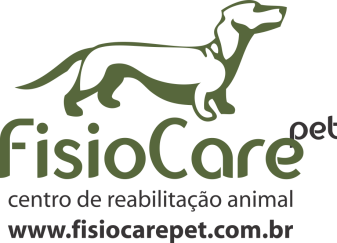 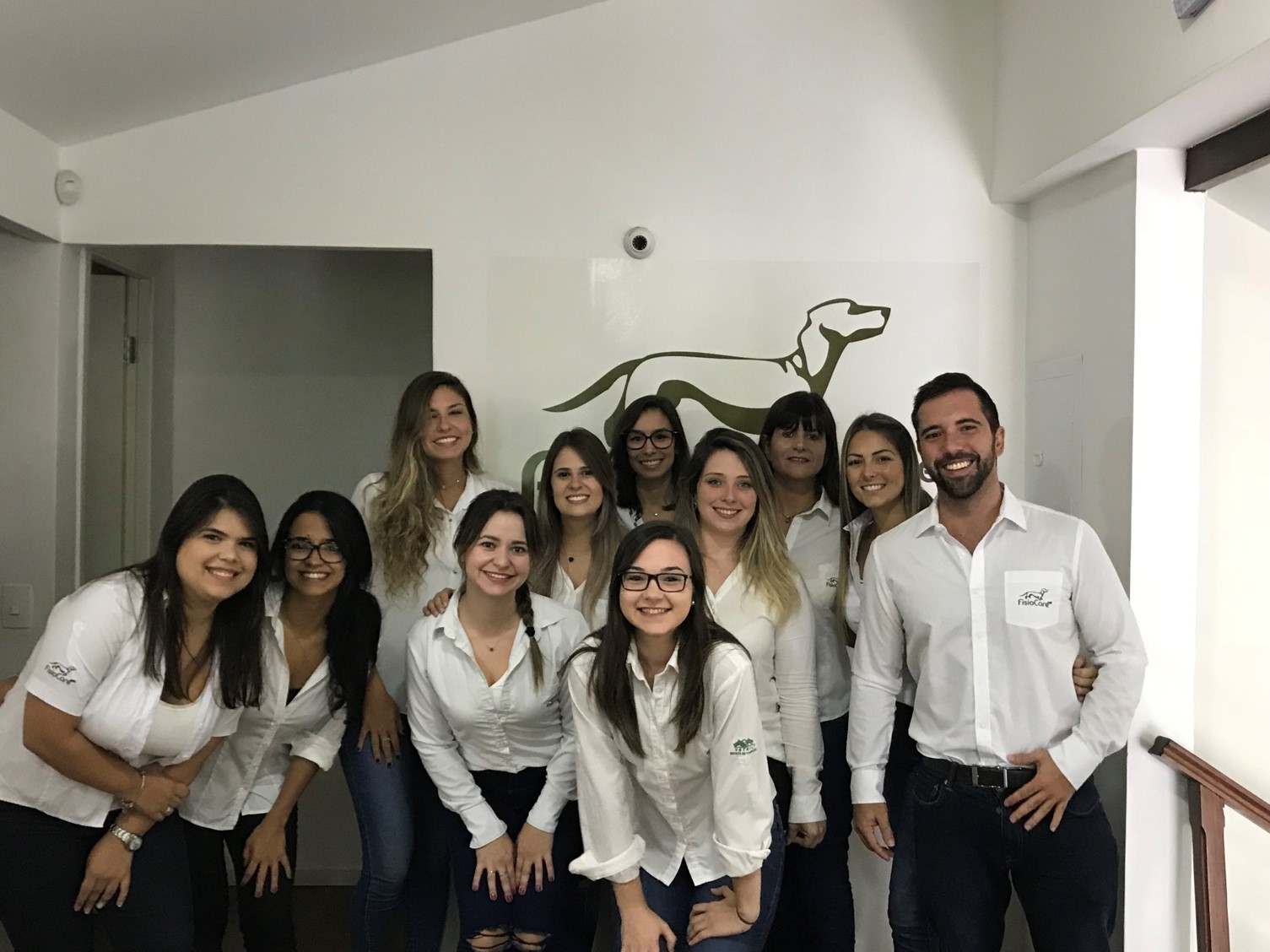 33º Curso Intensivo
Vagas na Fisio Care Pet e Rede Pet Fisio
Esse curso será obrigatório para os processos de seleção para novas vagas na Fisio Care Pet, para a compra de licença da marca Pet Fisio e franquias Fisio Care Pet

Diferencie-se da concorrência!!!
PALESTRANTES
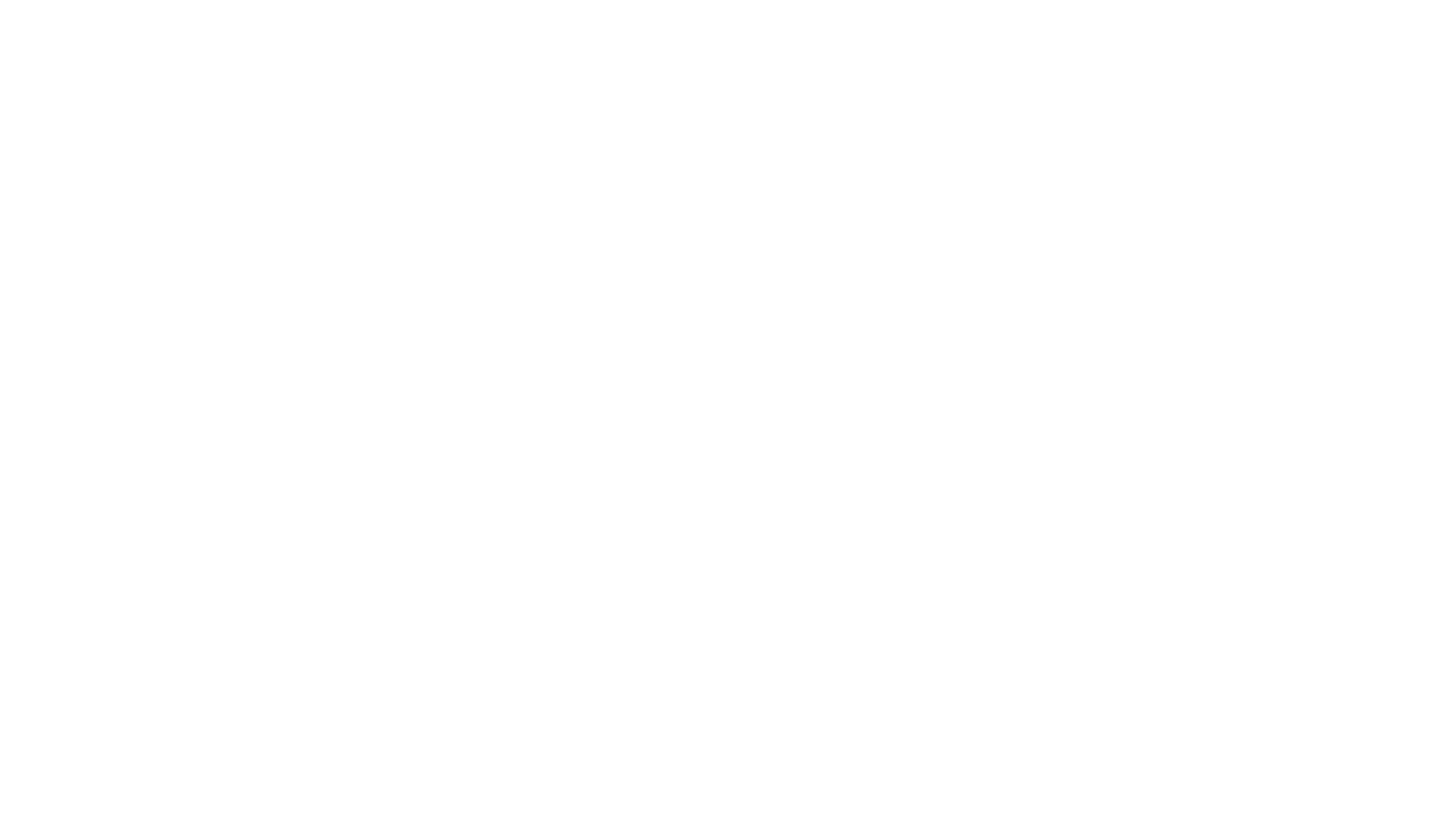 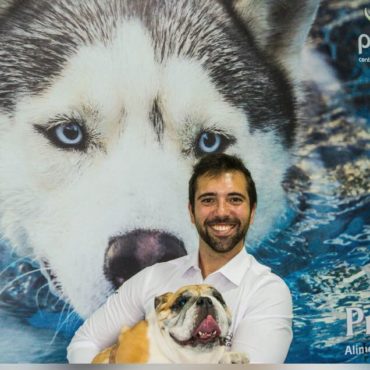 Prof. Esp. Ricardo S. Lopes
Autor do Livro Fisiatria em Pequenos Animais 
Presidente da ANFIVET ( Associação Nacional de fisioterapia veterinária)
Professor de Fisiatria Veterinária Convidado na Universidade
Anhanguera e Pós-graduação de Ortopedia Veterinária da Anclivepa-SP
 Pós-Graduado em Ortopedia e Traumatologia Veterinária pela USP 
AOVet Certified
 Formação em Neurologia pelo Curso Extensivo teórico e prático do Prof. Ronaldo Casimiro da Costa
 Curso da Canine Certified Rehabilitation Practice – UNIVERSITY OF  TENNESSEE– USA
Proprietário e Diretor da Fisio Care Pet e Rede Pet Fisio
Atua há 12  anos na Fisiatria Veterinária
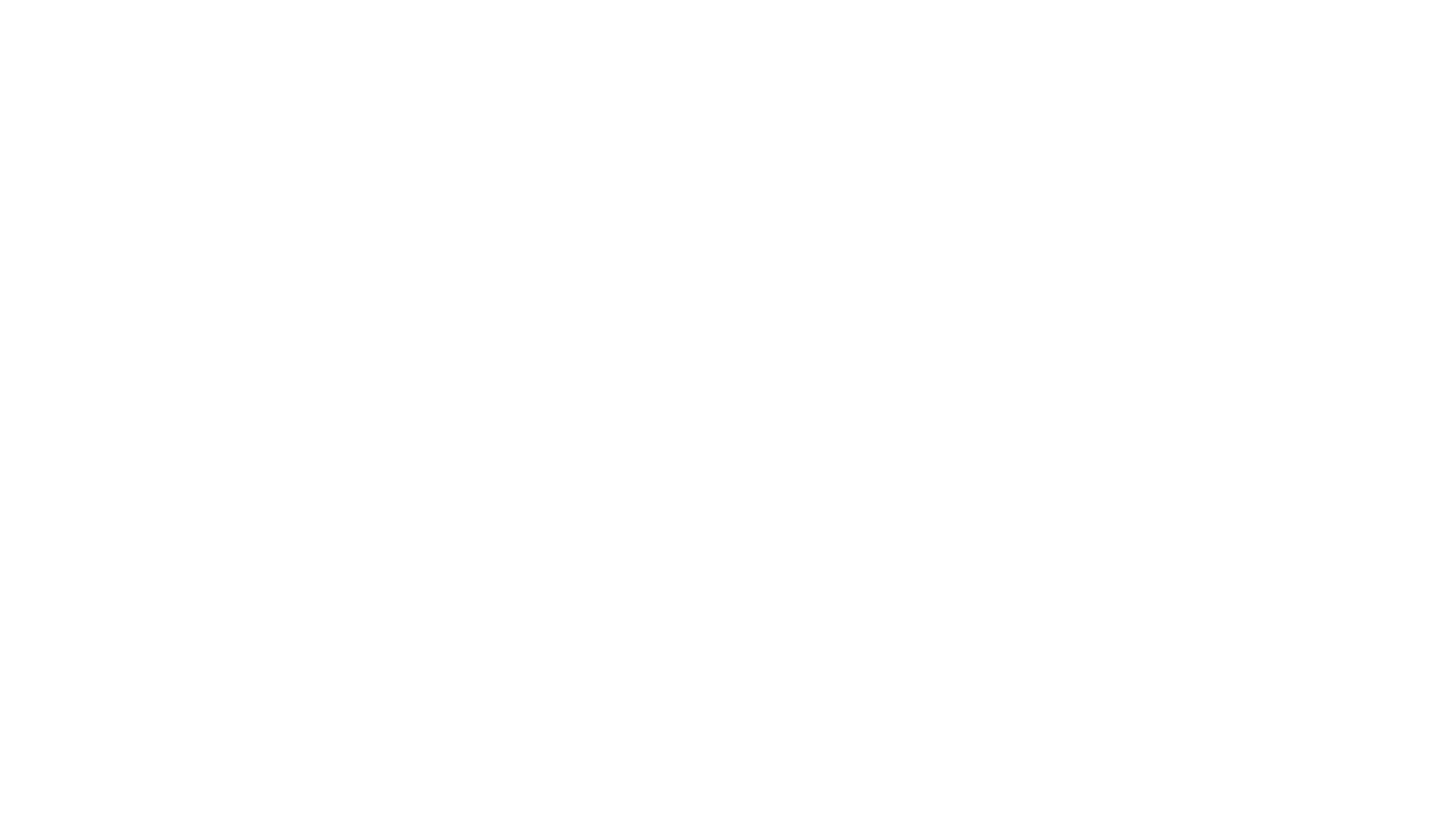 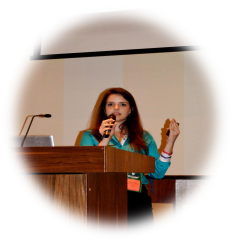 PALESTRANTES
Profa. Msc Marcella Sanches
Formada em Medicina Veterinária pela UNESP-Botucatu
Especialização em acupuntura veterinária pelo instituto Bioetichus 
Aperfeiçoamento em Fisioterapia Veterinária pelo Caring Canine Rehabilitation Center, USA 
Certificada em Fisioterapia  Veterinária pela Canine Physical Rehabilitation, Tennessee University, EUA
Mestre pela Unifesp
Co autora do livro Fisiatria em Pequenos animais 
Atua há 13 anos com Fisiatria Veterinária
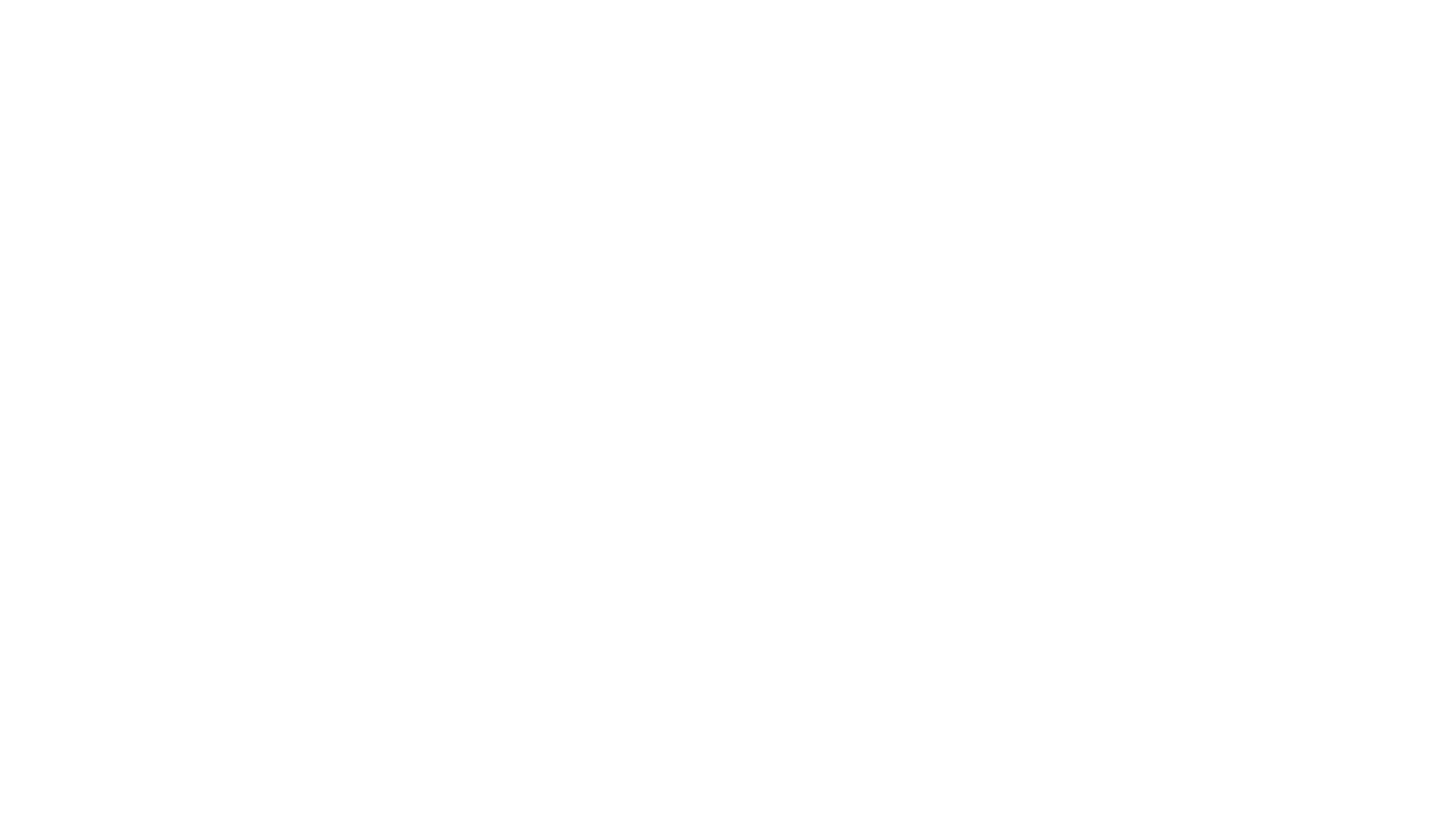 PALESTRANTES
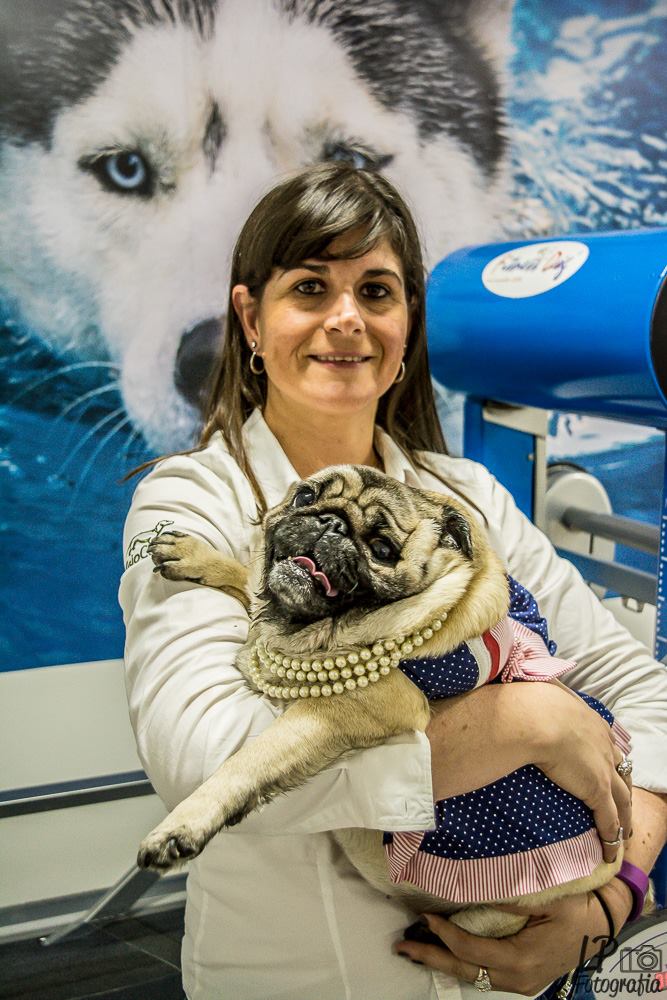 Profa. Msc. Miriam Caramico
Pós-Graduada em Fisioterapia e Ortopedia Veterinária
Veterinária Responsável pela Unidade Zona Leste da da Fisio Care Pet
Professora de Fisioterapia Veterinária convidada na UNG e Anhembi-Morumbi (2013-2015)
Diretora do Departamento de Cursos da Fisio Care Pet
Formação em Neurologia pelo Curso Extensivo teórico e prático do Prof. Ronaldo Casimiro da Costa
Curso da Canine Certified Rehabilitation Practice – UNIVERSITY OF  TENNESSEE– USA
Co autora do livro Fisiatria em Pequenos animais 
Mestre pelo Departamento de Anatomia da FMVZ-USP
Atua há 12 anos na Fisiatria Veterinária
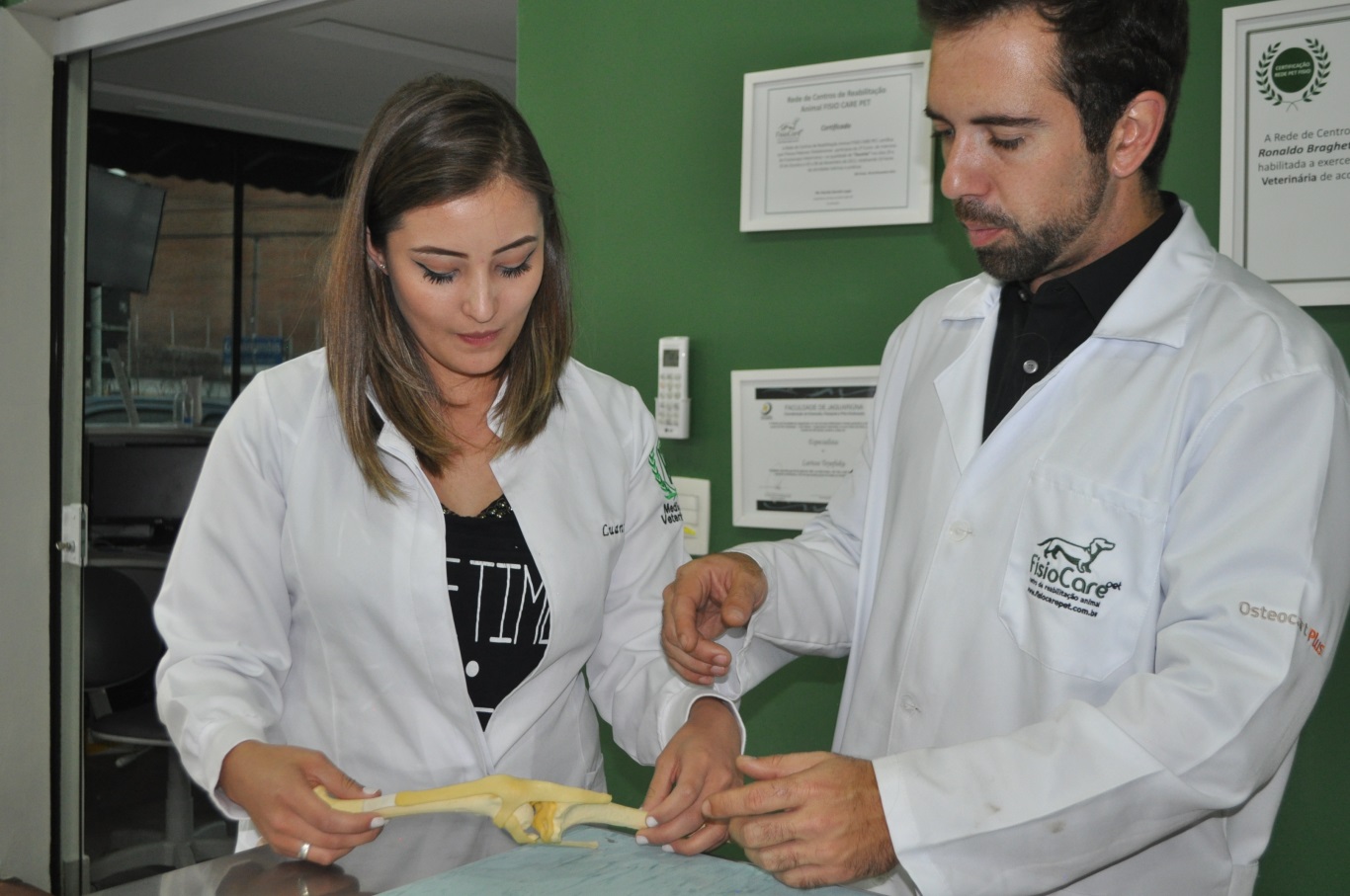 CRONOGRAMA
Obesidade Canina: Tratamento por exercícios físicos
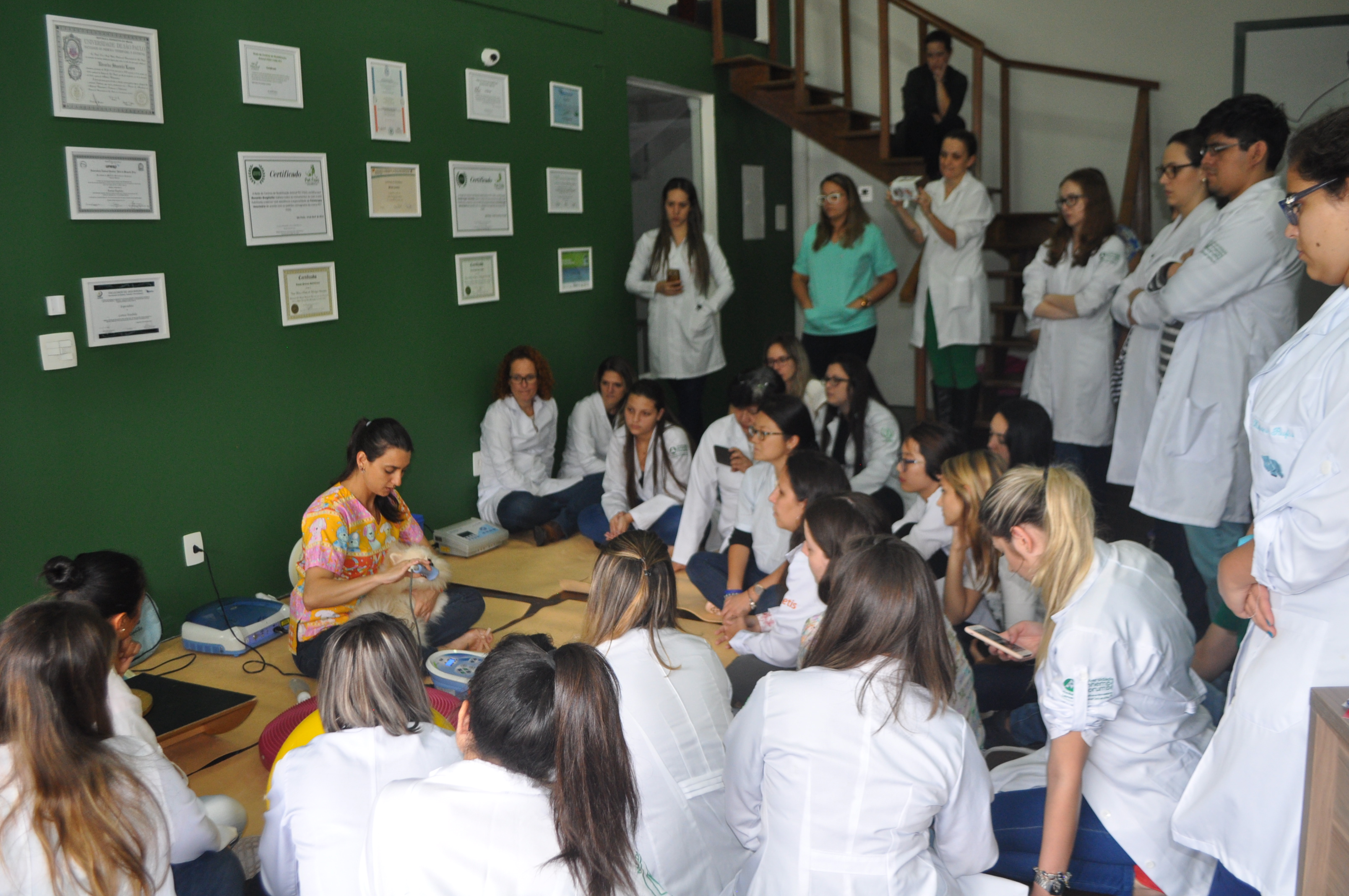 CRONOGRAMA
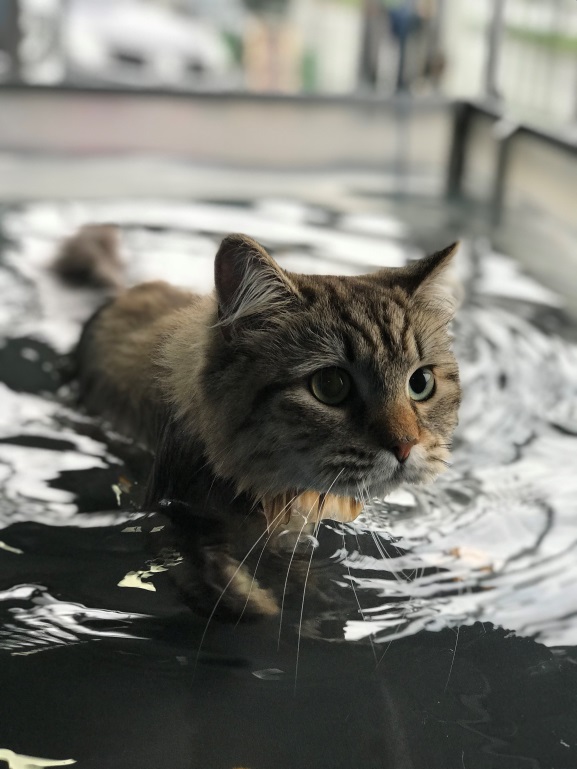 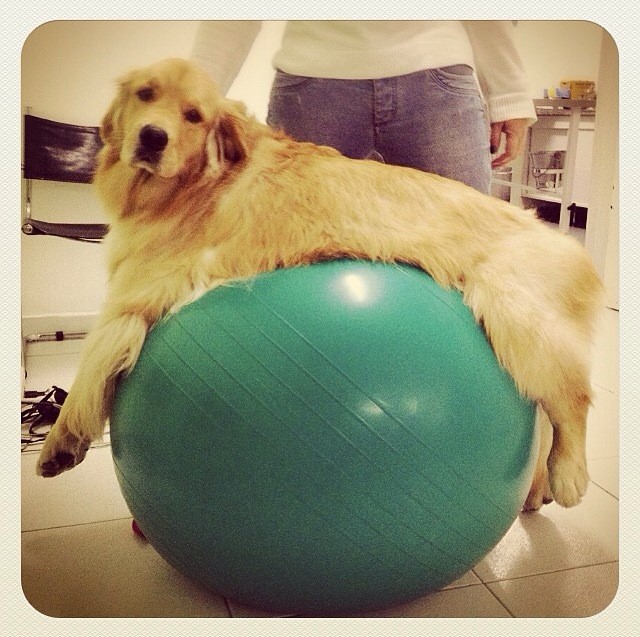 AULA PRÁTICA
Sexta: dia 10 de setembro (um dia antes do Curso de Cinesioterapia ) 
09:00 -12:00  Discussão de casos clínicos
13:00 -17:00 Aula prática de exame ortopédico, neurológico e sobre as modalidades abordadas no curso teórico 
(intervalo de coffee break e almoço)

Para obtenção do certificado completo é obrigatória a presença neste módulo. 
O Aluno poderá escolher qual data realizará a aula prática, dependendo da disponibilidade de vagas,

Local do Curso:  Sede Fisio Care Pet (Av dos Bandeirantes
4555, ao lado do aeroporto de Congonhas)
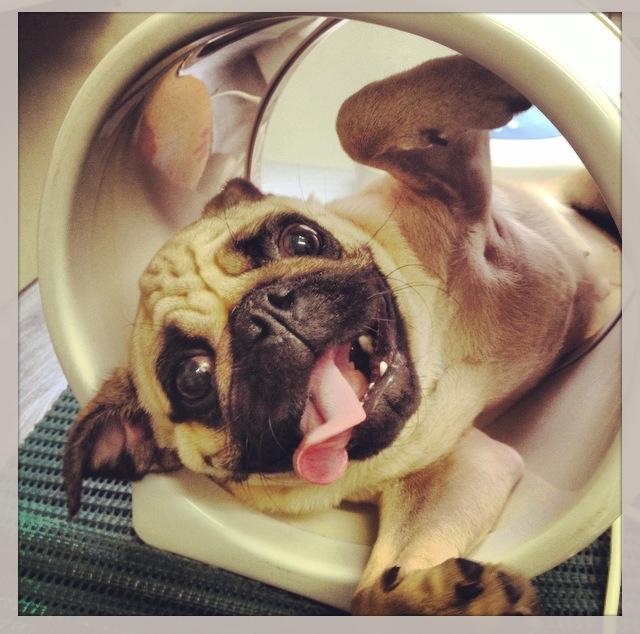 [Speaker Notes: Passa o corretor nos slides]